Seizures Disorders
Lecture by Dr. Islam Ibrahim
For second year second semester students
Tuesday 24-3-2020
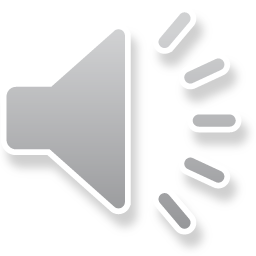 Definitions:
Seizure: 
it is a brief episode of abnormal electrical activity in the brain 
Convulsion: it is one manifestation of a seizure characterized by spasmodic contractions of muscles
Epilepsy: 
is an abnormal electrical disturbance in one or more areas of the brain, it is a group of syndromes characterized by chronic recurrent pattern of seizures.
Aura: 
A sensation that occurs immediately before the seizure, it is sensory (hallucinatory odor or sound) or a sensation of weakness or numbness.
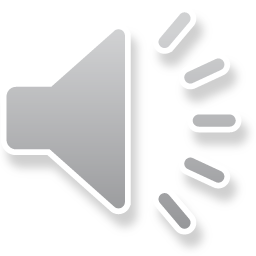 Causes of seizures:
1-Causes of acquired seizures:
High fever
Electrolyte imbalances.
Uremia, hypoglycemia and hypoxia.
Brain tumor.
Drug abuse and alcohol withdrawal.
2- The known causes of epilepsy:
Brain injury at birth.
Head injuries and inborn errors of metabolism.
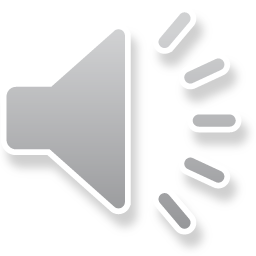 Types of Seizures:
1- Partial Seizures: has two subcategories as the following:

A- Partial Elementary with simple symptoms: It is also divided into :
Partial elementary with motor symptoms
Partial elementary with sensory symptoms

B- Partial Elementary with complex symptoms:
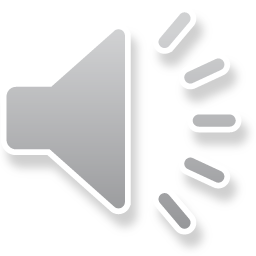 2- Generalized Seizures: There are three types of generalized seizures as the following:
A- Absence Seizures: 
Referred to as petit mal seizures and more common in children, adolescent at the onset of puberty.
B- Myoclonic Seizures.
It characterized by sudden excessive jerking of the arms, leg or entire body.
C- Tonic-Clonic Seizures:
It referred to as grand mal seizures, characterized by a sequence of event that begins with a preictal (prodromal) phase.
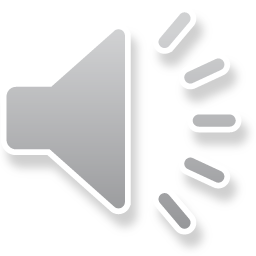